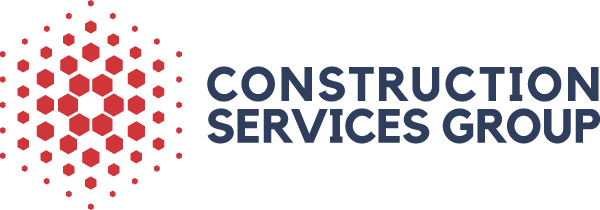 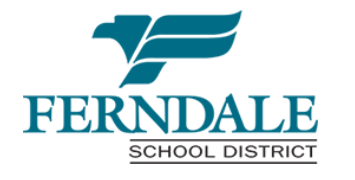 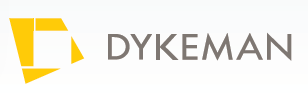 FERNDALE HIGH SCHOOL REPLACEMENT PROJECT
Capital Projects Advisory Review Board, Project Review CommitteeRequest for GC/CM Project Delivery Method
July 25, 2019
AGENDA
Introductions of Project Team
Project Scope of Work
Project Challenges
Qualifying Criteria
Management Plan
Schedule & Budget
Questions?
PROJECT TEAM - INTRODUCTIONS
PERKINS COIE LLP
Graehm Wallace, Legal Counsel
20+ years construction law experience in WA

DYKEMAN ARCHITECTS
Tim Jewett, Principal in Charge  
30+ years in architecture, 22 years leading K-12 design teams
Trish Sherman, Principal/Project Manager 
27+ years in architecture, 16 years managing K-12 projects
FERNDALE SCHOOL DISTRICT
Linda Quinn, Superintendent 
10 years as superintendent in Ferndale; experience with multiple school construction projects
Mark Deebach, Asst. Superintendent of Business & Support Svcs.
15 years with Ferndale; experience with school construction projects
CONSTRUCTION SERVICES GROUP| ESD 112
Kirk Pawlowski, Project Executive
35+ years design, project management and executive leadership in construction
Heidi Hansen, Project Manager 
20 years leading school district capital construction programs
Tex Ladish, Construction Manager
30+ years of construction management experience
Keith Bloom, GC/CM Consultant
Over 40 years & $5 billion in construction management experience
School District Experience
GC/CM Expertise
Project Management Experts
PROJECT TEAM – GC/CM EXPERIENCE
Our team has experience on a number of K-12 GC/CM projects in Washington:
Supported by Perkins Coie extensive GC/CM experience
Also 20+ higher education, health and research projects in WA & OR
* Projects in progress
PROJECT SCOPE OF WORK
Construct ±222,000 sf replacement high school
Replace all buildings except for Performing Arts Center (PAC)
Upgrade existing stadium, replace football/soccer field with artificial turf & re-surface track
School will be occupied during construction
Site constraints require multiple phases and select demolition
Existing buildings (except PAC) will be demolished at end of project 
Old Main building may instead be re-purposed by the City of Ferndale
Student/staff safety and operational continuity are primary concerns
PROJECT CHALLENGES
Existing school will be occupied during all phases of construction
Active construction areas will be adjacent to school activities
Limited site access – site surrounded by homes, businesses and railroad
District’s central transportation is located on campus – buses for entire district originate from and return to the high school
District’s central kitchen operates out of high school kitchen – daily meal deliveries to all schools, including summer meal service
Athletic fields will remain in use by community
Project meets 3 of the 6 qualifying criteria for GC/CM (RCW 39.10.340)
COMPLEX & CONSTRAINED SITE
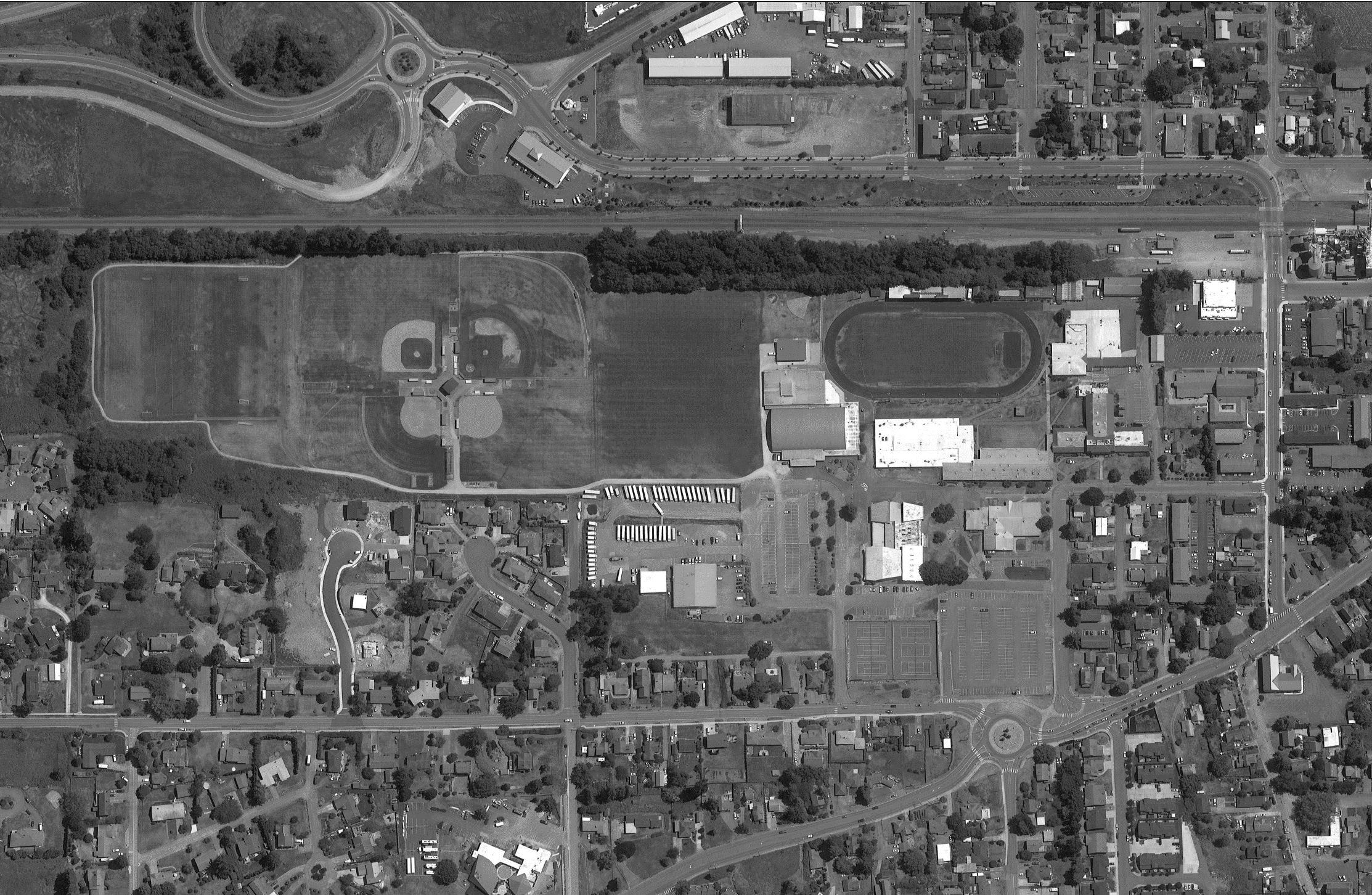 FHS CAMPUS
OLD MAIN BLDG*
CONSTRUCTION AREA
×
×
DEMO Occupied during construction
×
×
×
×
PRIMARY ACCESS
SECONDARY ACCESS
RAILROAD
CENTRAL KITCHEN
BUS YARD
PAC
*Old Main Building may be converted to City use instead of demolishing
CENTRAL KITCHEN & BUS FACILITY LOCATED ON CAMPUS
BUSES
160 bus trips each AM & PM
13 mid-day trips
Average 4+ field trips daily
Buses use same access as vehicles (but stagger times)

CENTRAL KITCHEN
Daily meal deliveries to all schools
Meal service continues through summers
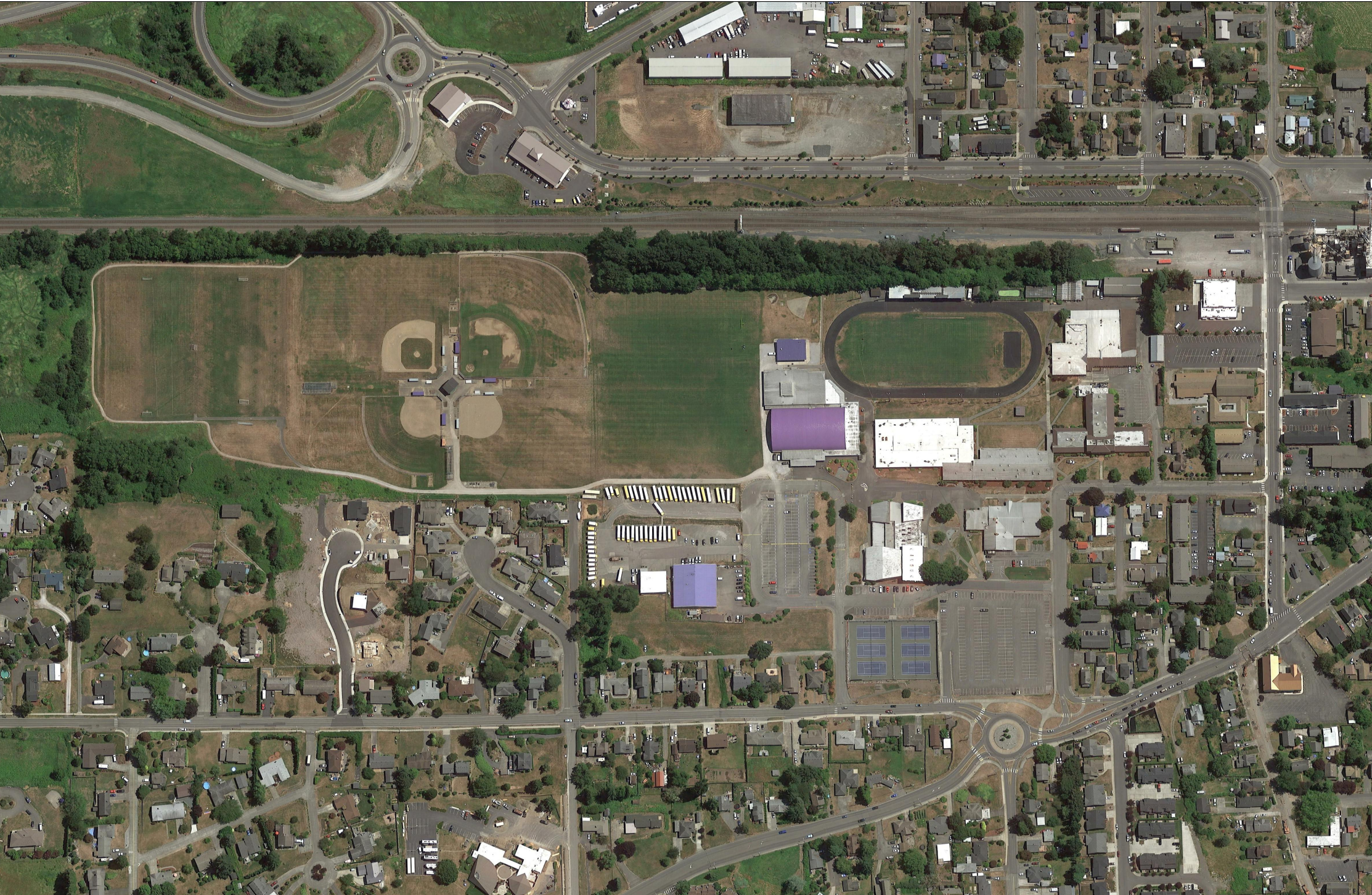 LIMITED ACCESS & PARKING
P
Student Parking & Access
Students park in 2 lots
Limited access points
Not enough spaces – many students park off campus and walk

Parent Pick-Up/Drop-Off
Uses same driveway as students and buses

Visitor Parking
Shares lot with students

During school dismissal times, exits are right-turn only

Only access to athletic fields, including community use, is through campus
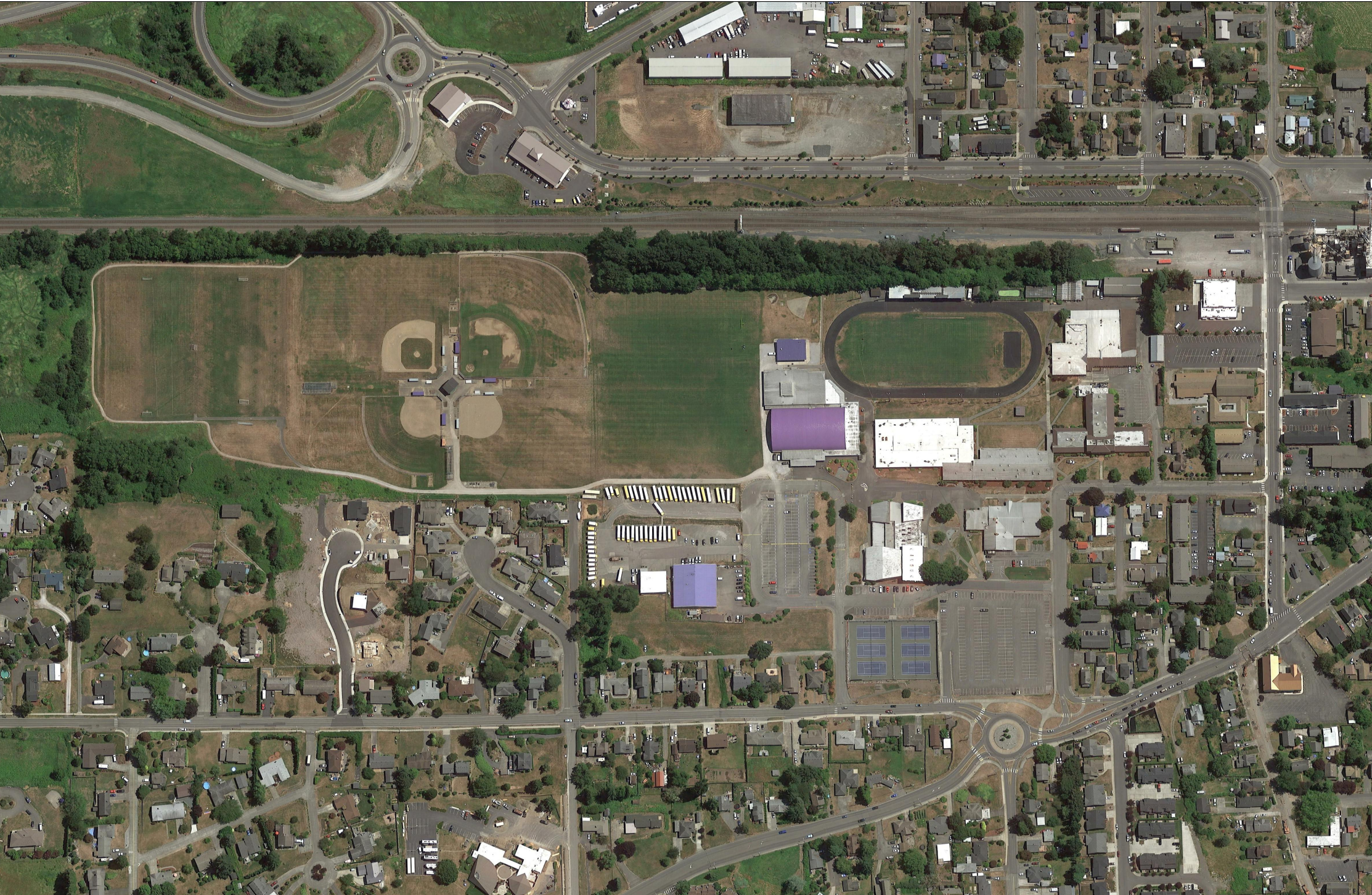 Path toAthletic Fields
P
VISITOR
*
P
*
*
EARLY CONTRACTOR INPUT REQUIRED
Early and continuous site coordination by General Contractor will be critical to ensure student, staff and public safety. Cumulative impacts during construction will be significant, including:
Relocating student pathways to/from buildings
Changing building entrances
Relocating student, staff and visitor parking
Modifying access and site circulation
Maintaining safe separation of construction traffic from buses, delivery vehicles and school traffic
Multiple site re-configurations may be required during each phase
QUALIFYING CRITERIA  (RCW 39.10.340)
MANAGEMENT PLAN
Ferndale School Board
Bond Oversight Committee
Ferndale SuperintendentDr. Linda Quinn
Legal Counsel - Graehm Wallace Perkins Coie
Asst. Superintendent/CFOMark Deebach
Executive Steering Committee
Design Advisory Committee
Project Executive – CSGKirk PawlowskiDesign 20% / Construct 10%
Project Manager – CSG
Heidi Hansen
Design 80% / Construct 20%
Project Support – CSG
Keith Bloom, GC/CM Consultant +Sr. Project Manager
Design 20% / Construct 30%
Tex Ladish
Construction Project Manager
Design 40% / Construct 80%
GC/CM - TBD
Designer – Dykeman
Tim Jewett – PIC
SD 25% / DD 25% / CD 25%/ CA 25%
Trish Sherman – Project Manager
SD 80% / DD 80% / CD 80%/ CA 60%
Subcontractors - TBD
MANAGEMENT PLAN - Continuity of Experience
Experience at multiple levels of CSG, Dykeman and Perkins Coie
Diverse range of successful GC/CM experience
Nationally recognized legal expertise in construction
Committed leadership of District throughout the project
Superintendent & Asst. Superintendent have experience with school construction projects
Executive Steering Committee meets weekly 
Assistant Superintendent plans to attend next AGC GC/CM Workshop 
Ability to provide additional experienced personnel during peak work loads
PROJECT BUDGET
Funded by capital bonds from a tax measure passed February 2019, with additional State Construction Assistance Program (SCAP) funding
PROJECT MILESTONES
General Contractor will be on board prior to the start of Schematic Design
QUESTION FROM PRC – FINANCIAL CONTROLS
What other financial controls are in place or will be utilized?  The ones presented are just per the board policy and do not represent how you will effectively manage and control the payments etc. associated with the project. 
Invoice Review – All project invoices and pay applications are reviewed and approved for payment by the Project Manager. Invoices are back-checked against contracts and schedules to ensure that payments are within budget, scope and tracking appropriately.
Budget Tracking – A Master Budget and Financial Tracking Report are used to track budgets, encumbrances, actual and anticipated revenues and expenditures, contingency balances, and bond project fund balances. 
Financial Reporting – Financial reports are shared real-time with the Executive Steering Committee, and with the Citizen’s Bond Oversight Committee and School Board on a monthly basis.
QUESTIONS?
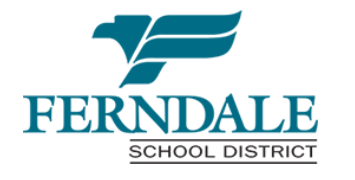 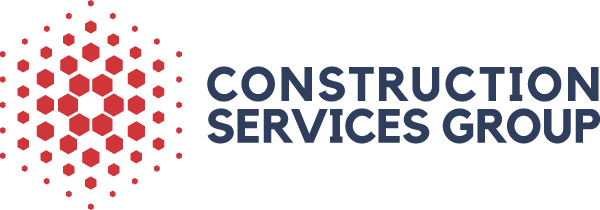 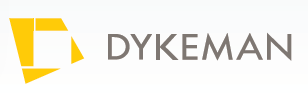